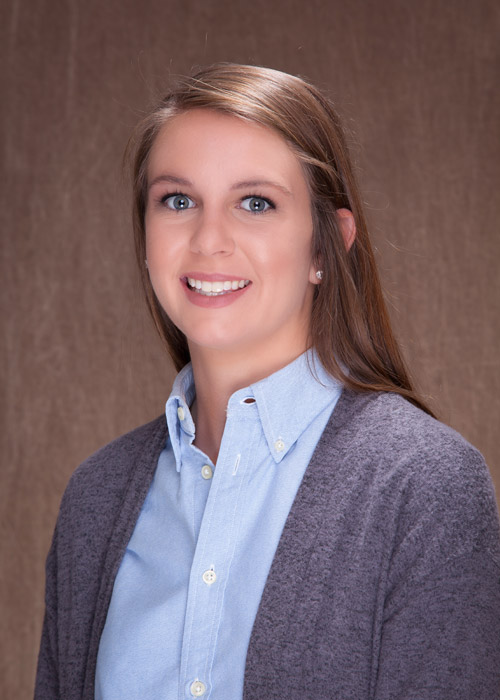 Evaluation of cellulose in diets with and without added ZnO on nursery pig performance
Jenna A. Chance*, Mike D. Tokach, Hilda I. Calderón, Jason C. Woodworth, Joel M. DeRouchey, and Robert D. Goodband
Kansas State University, Manhattan
Abstract # 245
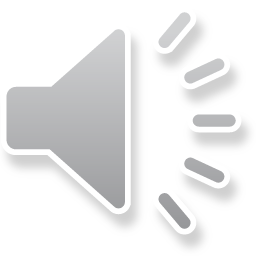 Introduction
Adding pharmacological levels of Zn from ZnO to nursery pig diets has been widely accepted to help control diarrhea and subsequently improve growth performance post-weaning. 
Alternatives to pharmacological additions of Zn in the early nursery are being explored due to environmental and antimicrobial resistance concerns.
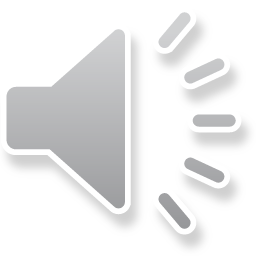 Introduction
High insoluble fiber sources are of interest as they function to improve gut microflora and enzymatic activity, minimize stool looseness, reduce the instances of antibiotic injections, and improve growth performance.
Flis et al., 2017
Cereal grains high in insoluble fiber can be expensive if not available locally and can pose risk from mycotoxins or other components that can hinder pig growth.
Concentrated cellulose products can mitigate some of these risks while providing insoluble fiber to the diet.
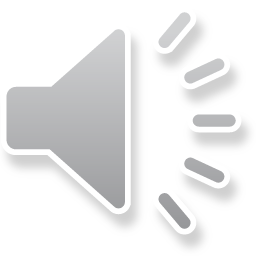 Objective
Determine the effect of adding cellulose in combination with pharmacological levels of Zn, provided by ZnO, on nursery pig growth performance.
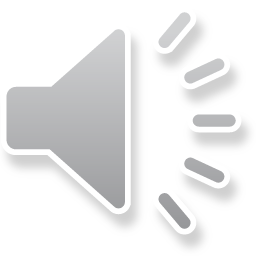 Materials & Methods
A total of 1,296 weaned pigs (PIC L337×1050; initially 4.8 kg)
27 pigs/pen and 12 pens/treatment were filled over two days
Pigs were randomly assigned to pens at weaning and allotted to 1 of 4 dietary treatments.
Dietary treatments were set up as a 2×2 factorial with main effects of:
Cellulose (0 vs 1% in phase 1 and 2)
J. Rettenmaier USA LP, Schoolcraft, MI
Zn from ZnO (200 vs 3,000 mg/kg in phase 1 diets and 110 vs 2,000 mg/kg in phase 2 diets)
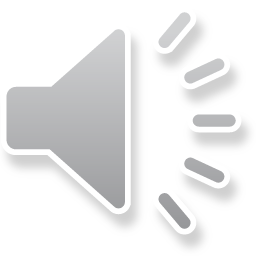 Materials & Methods
The experimental period was fed in two phases:
Phase 1: 1.8 kg/pig (d 0 to ~d 7)
Phase 2: ~d 7 to d 21
A common phase 3 diet, without added cellulose or ZnO, was fed from d 21-42.
Phase 1 diets were manufactured by Hubbard feeds (Worthington, MN) and fed in a pellet form.
Phase 2 and 3 diets were manufactured by New Horizon Farms (Pipestone, MN) and fed as a meal.
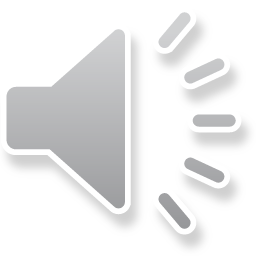 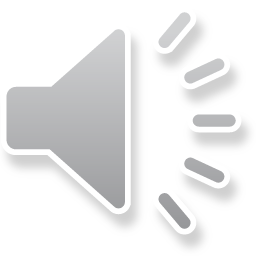 [Speaker Notes: Diets either contained ZnO or cellulose alone or in combination at the expense of corn.]
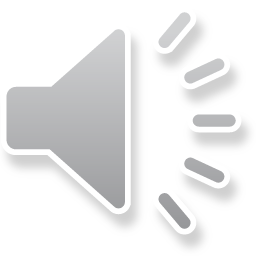 [Speaker Notes: Formulated to 1.35 SID Lys in P1 & P2 and 1.3 SID Lys in P3 then other nutrients were formulated to meet or exceed the NRC requirement estimates for nursery pigs. If we look at our neutral detergent fiber %, we can see that when cellulose was included it raised NDF by ~1% in both phases 1 and 2.  In regards to our calculated analysis of Zn, we either had the basal TM level vs. 3,224 mg/kg Zn in P1 and 2,018 mg/kg in P2.]
Materials & Methods
Fecal samples were taken from 3 randomly selected pigs/pen  on d 16/17.
                               



Fecal DM % = (dried sample weight at 48 h – pan weight) / (initial wet sample weight – pan weight) × 100
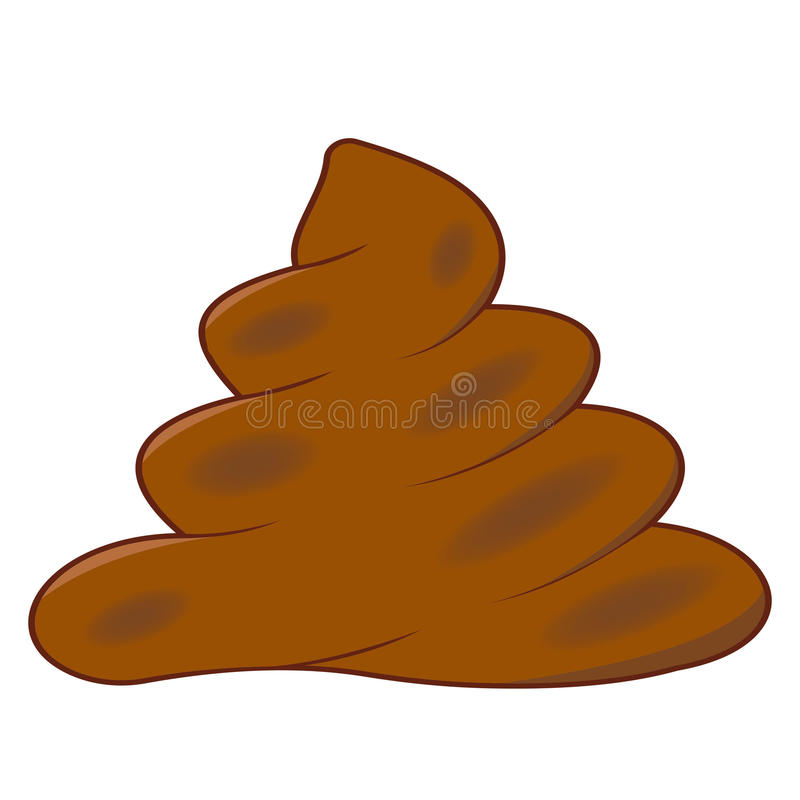 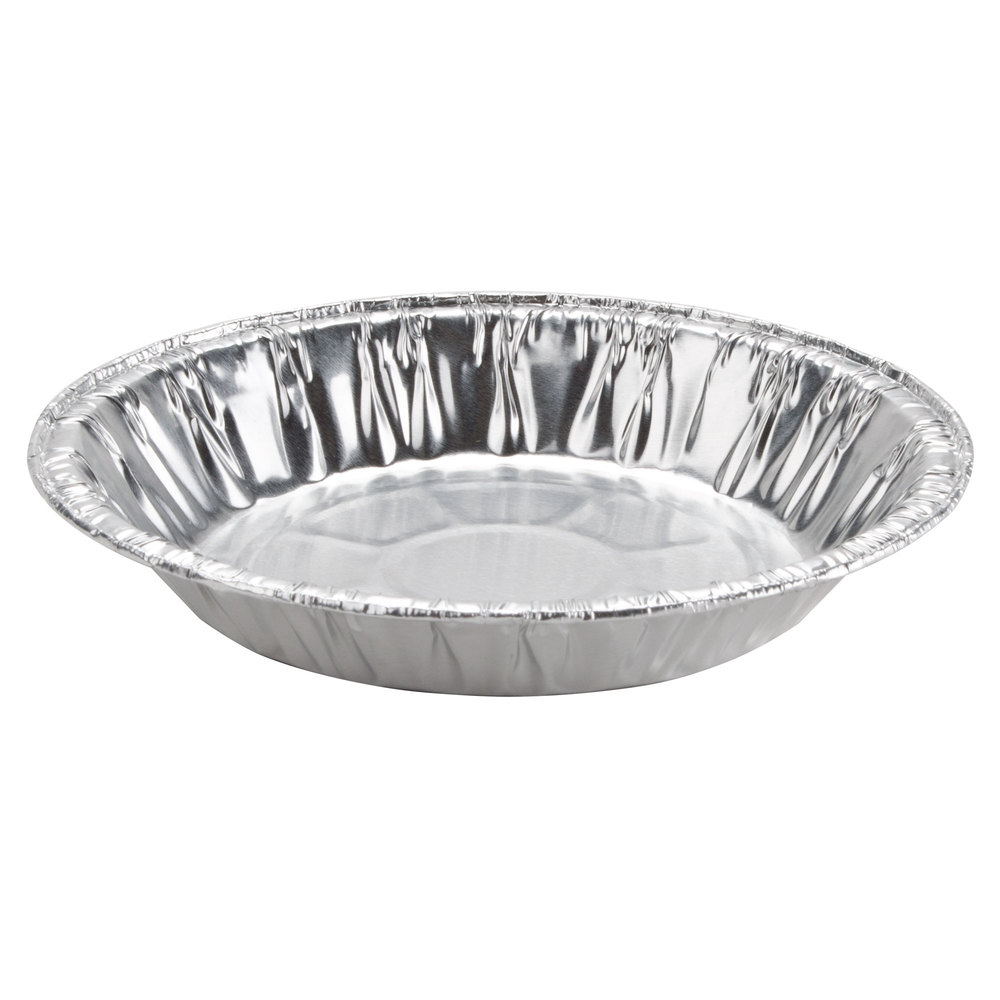 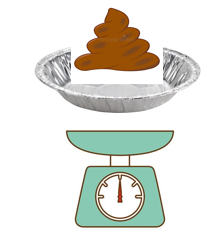 48 hours in 55°C forced air oven
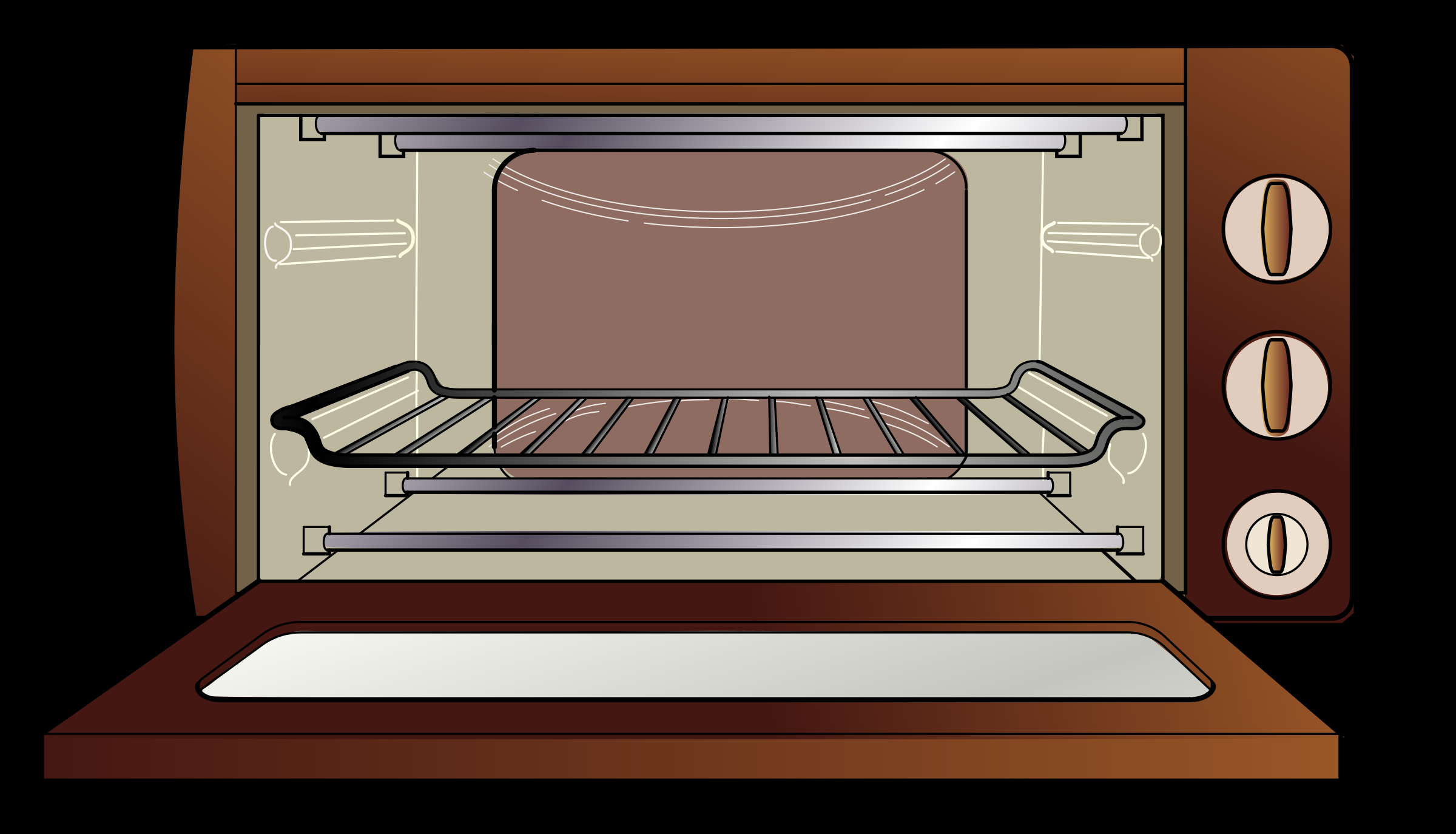 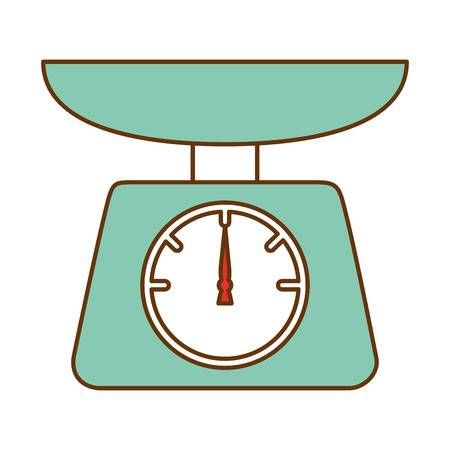 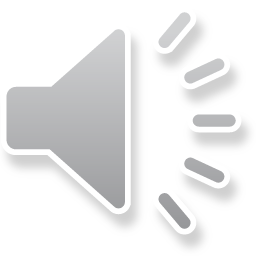 [Speaker Notes: Scale: c9d2994d7d483002ef057556c691e383.jpg (450×450) (pinimg.com)
Pan: 377631.jpg (1000×1000) (webstaurantstore.com)
Feces: realistic-turd-brown-feces-cartoon-shit-defecation-poop-vector-poopn-95955802.jpg (800×800) (dreamstime.com)
Oven: clipart-kitchen-animated-18.png (2400×1374) (webstockreview.net)]
Materials & Methods
Visual fecal scores were taken on d 16/17 using a 1-5 scale.
Hard, pellet-like feces
Firm, formed feces
Soft, moist feces
Soft, unformed feces 
Watery feces
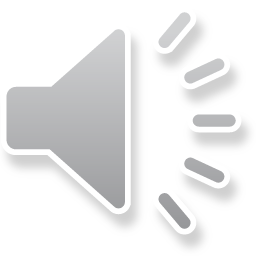 Materials & Methods
The experiment was conducted at New Horizon Farms research facility (Pipestone, MN) which has mechanical ventilation and plastic slated flooring. 
Each pen was equipped with a six-hole stainless steel dry feeder and pan waterer to provide ad libitum access to feed and water. 
Pigs were weighed weekly to determine ADG, ADFI, and G:F.
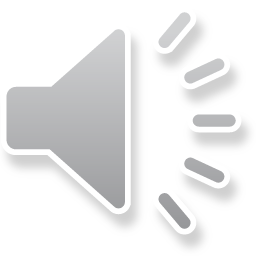 Materials & Methods
Growth performance and fecal dry matter data were analyzed as a  RCBD with treatments arranged in a 2×2 factorial using the nlme package of R (Version 4.0.0, R Foundation for Statistical Computing, Vienna, Austria) with pen as the experimental unit. 
Fecal score data were analyzed using the ordinal package of R (Version 4.0.0, R Foundation for Statistical Computing, Vienna, Austria). 
The main effects of cellulose and added ZnO, as well as their interactions, were tested. 
Differences between treatments were considered significant at P ≤ 0.05 and marginally significant at 0.05 < P ≤ 0.10.
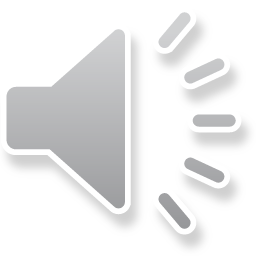 Experimental ADG, d 0 to 21
Cellulose × ZnO, P = 0.715 
Cellulose, P = 0.011
ZnO, P < 0.001
SEM = 5.3
Chance et al., 2021
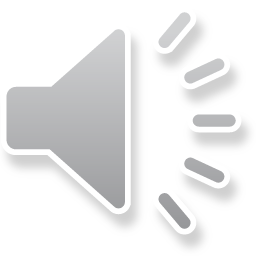 Experimental ADFI, d 0 to 21
Cellulose × ZnO, P = 0.490 
Cellulose, P = 0.161
ZnO, P = 0.002
SEM = 6.5
Chance et al., 2021
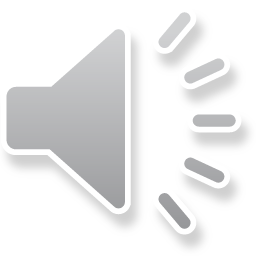 Experimental G:F, d 0 to 21
Cellulose × ZnO, P = 0.493 
Cellulose, P = 0.117
ZnO, P < 0.001
SEM = 0.01
Chance et al., 2021
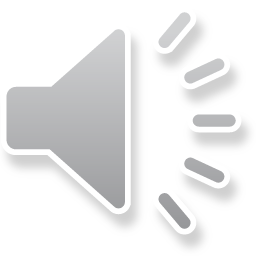 Body weight, d 21
Cellulose × ZnO, P = 0.890 
Cellulose, P = 0.125
ZnO, P < 0.001
SEM = 0.13
Chance et al., 2021
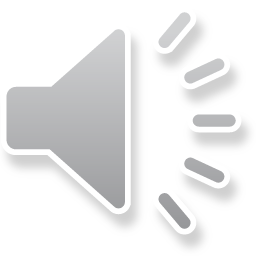 Common period, d 21 to 42
Chance et al., 2021
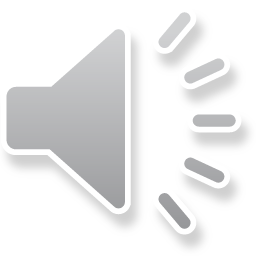 Overall ADG, d 0 to 42
Cellulose × ZnO, P = 0.622 
Cellulose, P = 0.023
ZnO, P < 0.001
SEM = 5.4
Chance et al., 2021
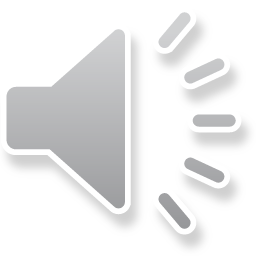 Overall ADFI, d 0 to 42
Cellulose × ZnO, P = 0.412
Cellulose, P = 0.138
ZnO, P < 0.001
SEM = 7.9
Chance et al., 2021
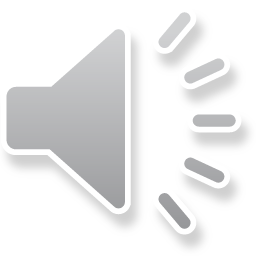 Overall G:F, d 0 to 42
Cellulose × ZnO, P = 0.493 
Cellulose, P = 0.117
ZnO, P < 0.001
SEM = 0.01
Chance et al., 2021
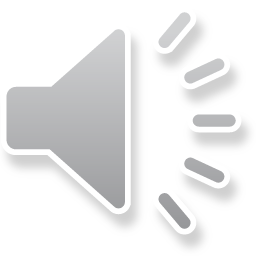 Body weight, d 42
Cellulose × ZnO, P = 0.510
Cellulose, P = 0.155
ZnO, P < 0.001
SEM = 0.26
Chance et al., 2021
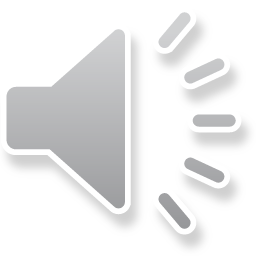 Fecal Dry Matter, d 16/17
Cellulose × ZnO, P = 0.426 
Cellulose, P = 0.883
ZnO, P = 0.316
SEM = 0.951
Chance et al., 2021
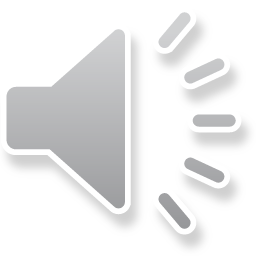 Fecal Scores, d 16/17
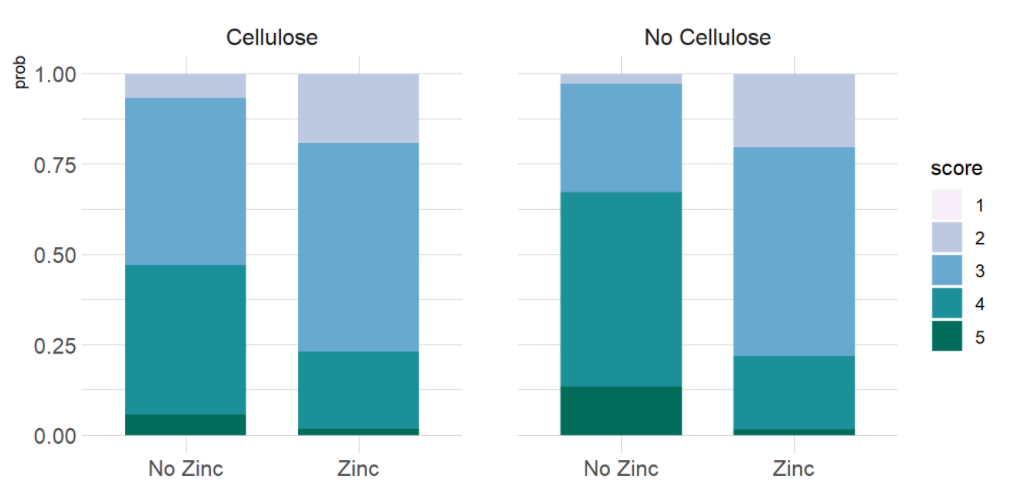 - Hard feces
- Firm, formed feces
- Soft, moist feces
- Soft, unformed feces 
- Watery feces
Cellulose × ZnO, P = 0.192 
Cellulose, P = 0.268
ZnO, P < 0.001
SEM = 0.149
Chance et al., 2021
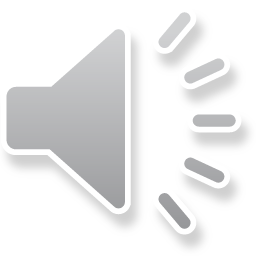 Conclusions
Pharmacological levels of added Zn improves growth performance of nursery pigs.
Increased ADG, ADFI, G:F, and BW
Cellulose had a negative impact on ADG.
No difference in fecal DM for any dietary treatment.
Pigs fed ZnO had visually firmer feces.
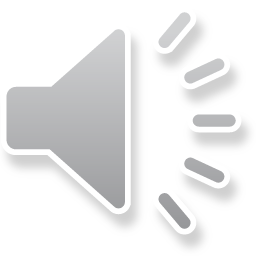 Thank you!
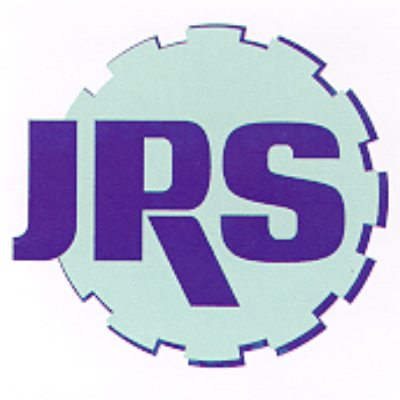 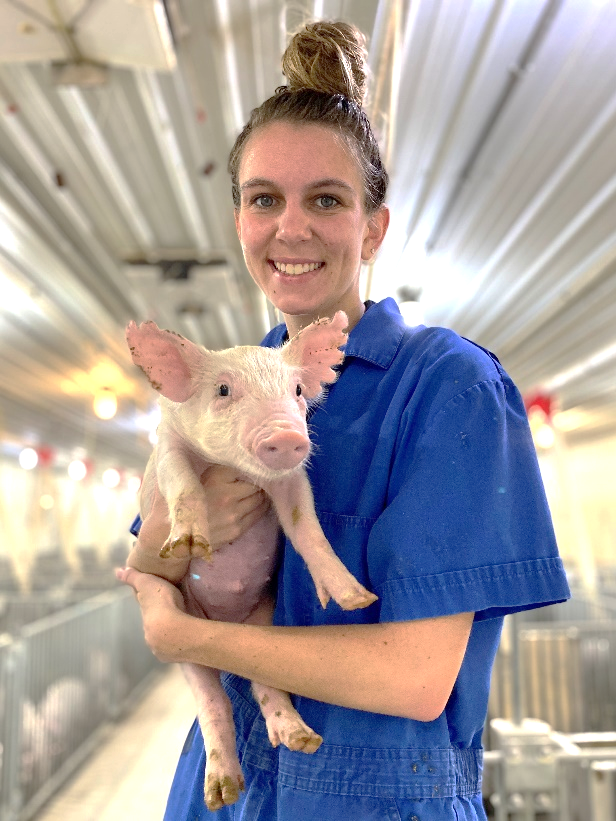 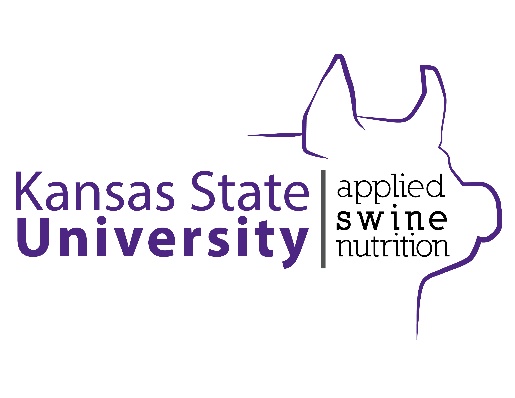 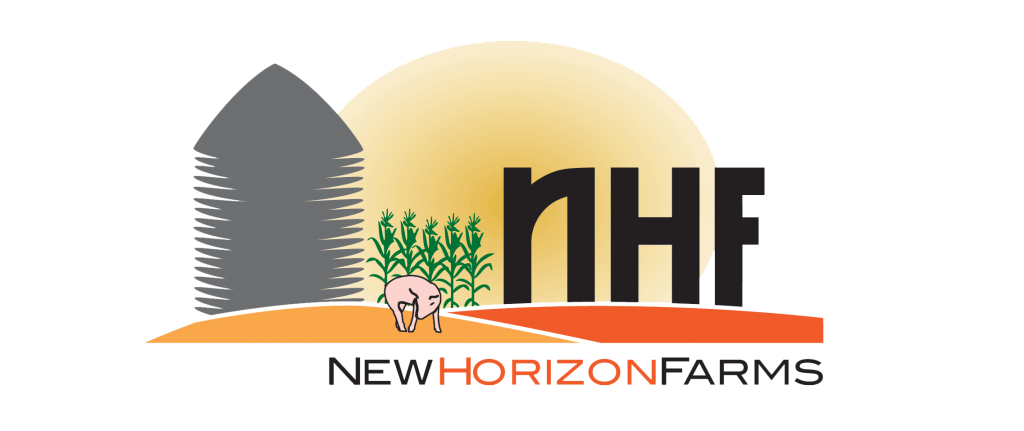 www.ksuswine.org
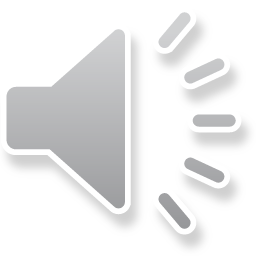 [Speaker Notes: Thanks to J. Rettenmaier USA LP for the supply of the cellulose product and for financial support ad NHF for hosting this study.]